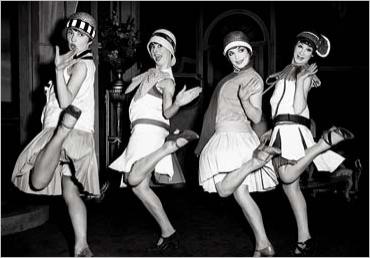 Great Depression #2: Causes
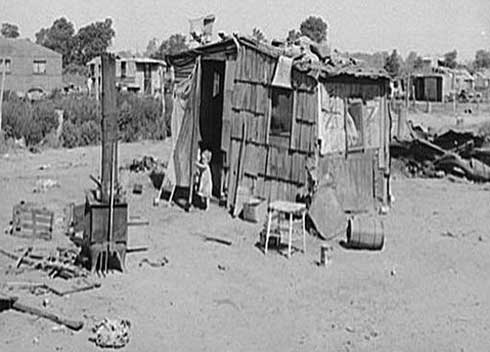 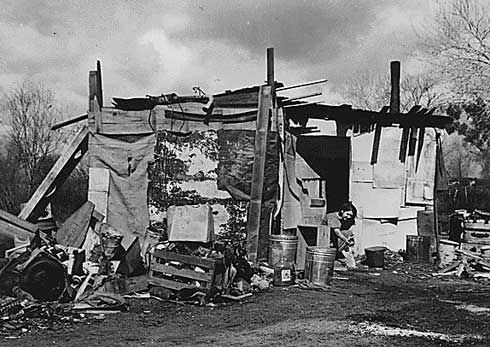 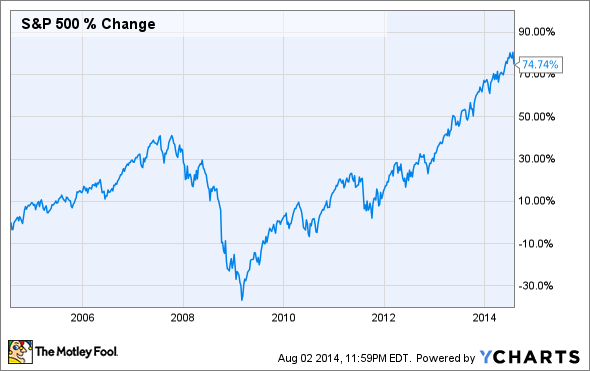 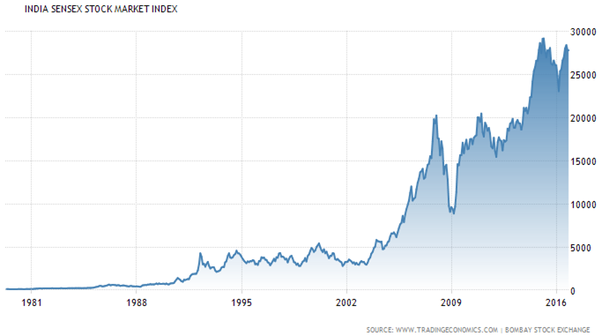 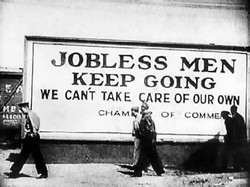 Great Depression:
1929-1940
Severe economic downturn 
Roaring 20’s come to a crashing halt!!
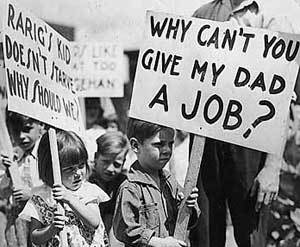 What caused the Great D – how do we avoid it? How did the Great D affect Americans? If the US enters an economic downturn – what can be done?
Event triggers GD:
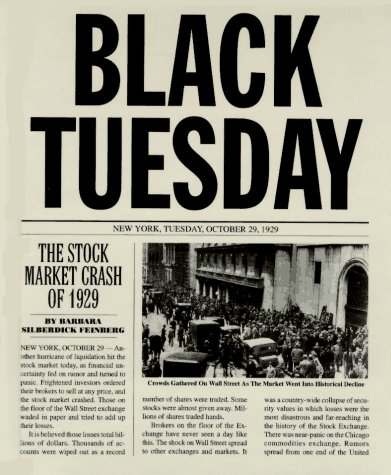 Black Tuesday – October 29, 1929 – Stock market crashes
Ppl sold stocks – prices drop – ppl sold more – prices dropped more 
Major PANIC as ppl lost $$$
By mid-Nov lost $16 billion = to spending on WW1
Buying on margin: ppl took out loans to buy stocks that must be paid back 
EX: I take out a loan for $100 to buy 10 stocks at $10 each
IF value of stock goes up to $20 – I sell, get $200 and pay back $100 loan
IF value goes down to $5 – I owe $50, that I probably do NOT have
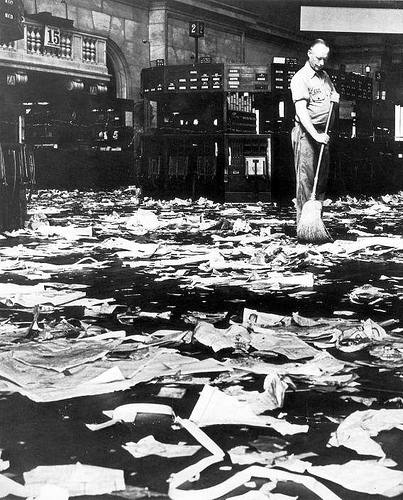 This crash is made worse by long term causes:
1. Income Gap
70% less than $2,500 / year 
New clothes once a year, 1/10 had a fridge, half had electricity
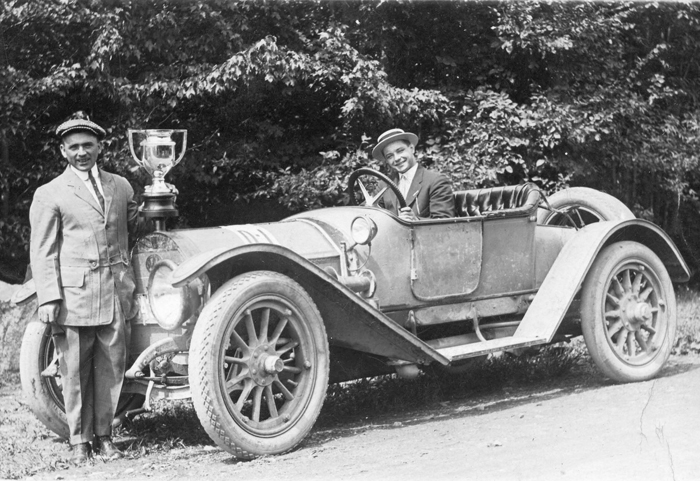 2. Farming issues
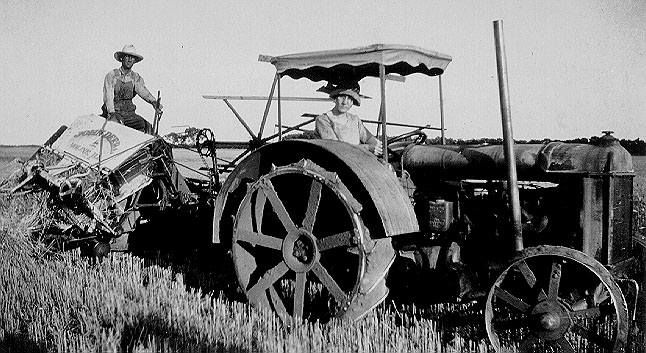 Farmers 
WW1 
Prices 40% drop
Price supports
Gov’t guarantees a certain price for certain products
3. Credit
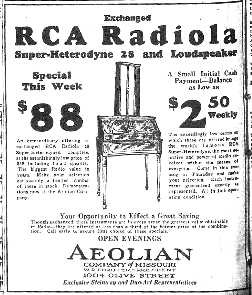 Buying on installment
Debt
Forced ppl to cut back on spending 
Crash occurs, can’t pay back / keep up
Tariffs…how do they work?
Add tariff (tax) to imports (items coming into US)
Imports:
$100 item + tariff of $2 = $102
Domestic products (made in US)
$100 item + $0 in tariffs = $100 
Which item will most people buy? 
Good for 
Bad for
4. Industrial Production
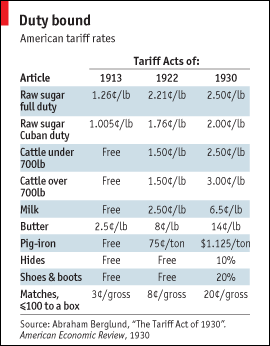 RR, coal, and others weakened by new inventions (car, natural gas) and reduced demand by 20s end 
To fix it, Congress passes 
Hawley-Smoot Tariff 
Tariff – puts tax on imports 
US products
Foreign products 
Reaction:
Result:
Does any of this sound like economic issues we have today?
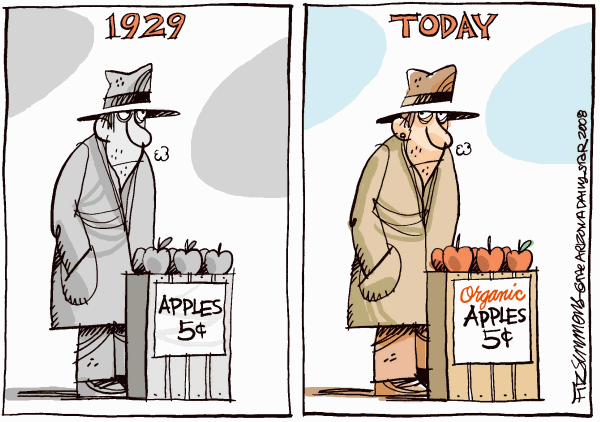 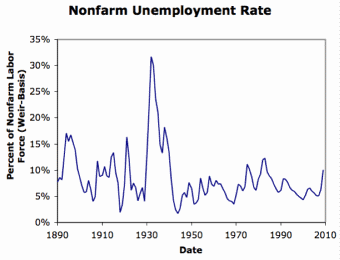 When is the highest/lowest % of unemployed? 
What period was the worst? By how much (approx.)?
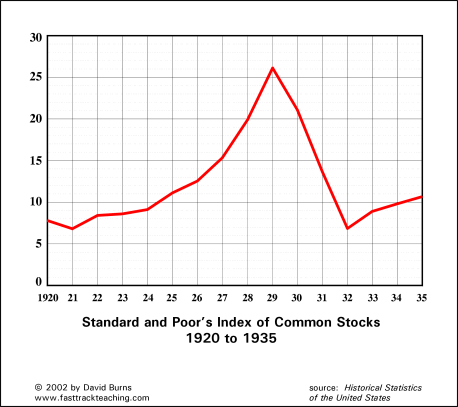 Name 2 trends you see on this chart.
What does this tell you?
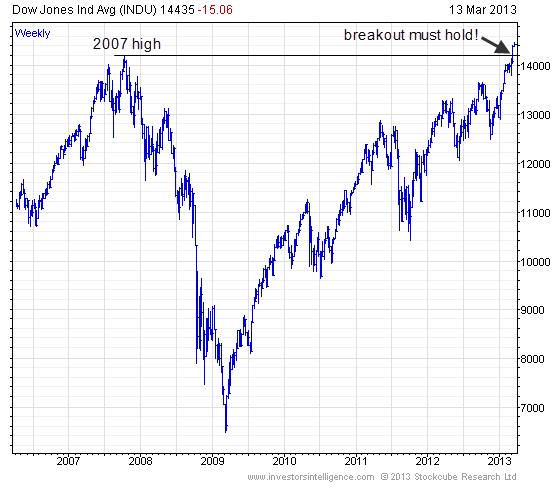 Name 2 trends you see on this chart.
What does this tell you?
Immediate Effects
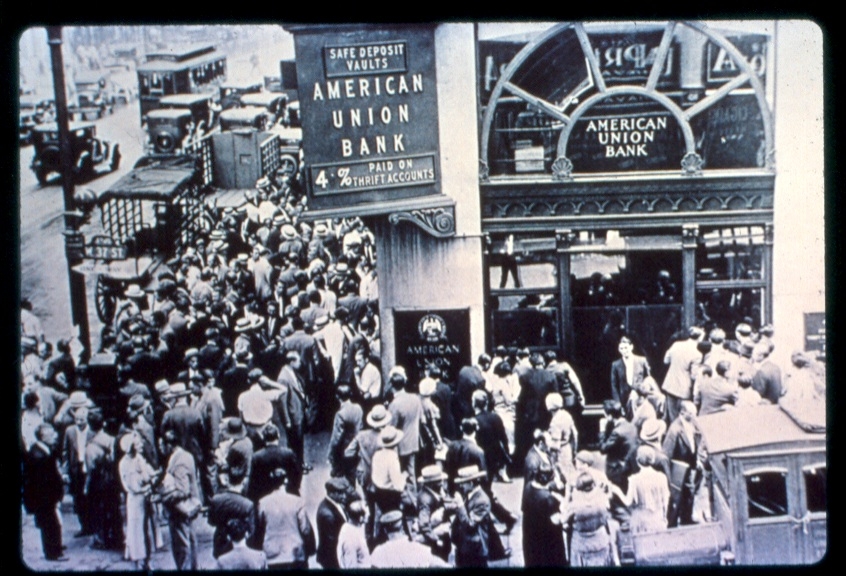 “Run on the Banks”
Banks invested in Stock Mkt
Over 40% failed = 
9 million savings
2. Businesses fail 
Demand down – production down – decrease workers – decrease in demand – production decrease – decrease workers – cycle repeats – (how do you stop this cycle?) 
3. Unemployment skyrockets to 25%
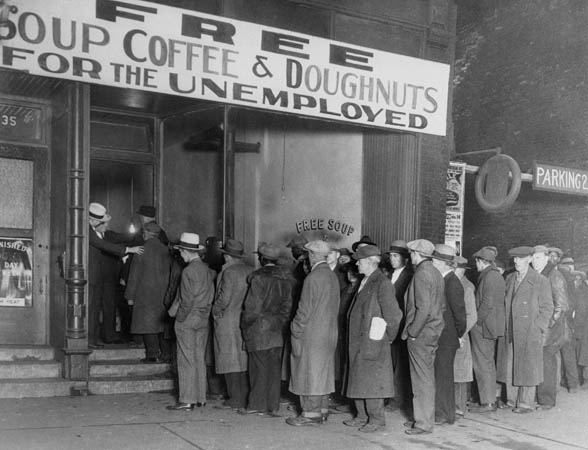 GD #3: Stories Hard Times
Quotes
Reaction: What does this tell you about the problems at the time and/or their ways of coping with them?
Pick 3 meaningful quotes from the text that show the IMPACT of the Great Depression
Make & Answer 2 Level 2 or 3 Questions about readings
Level 2: Compare, contrast, advantages, disadvantages, infer

Level 3: Analyze, judge, evaluate, predict
Pick 3 Questions from the “Details” and answer each. Label them D1,D2, etc (don’t have to copy question / do give an echo answer)